For this story, you will need:
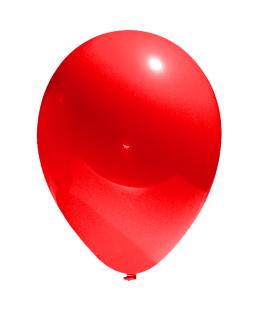 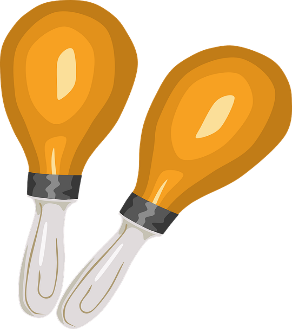 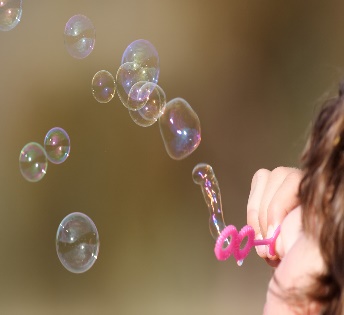 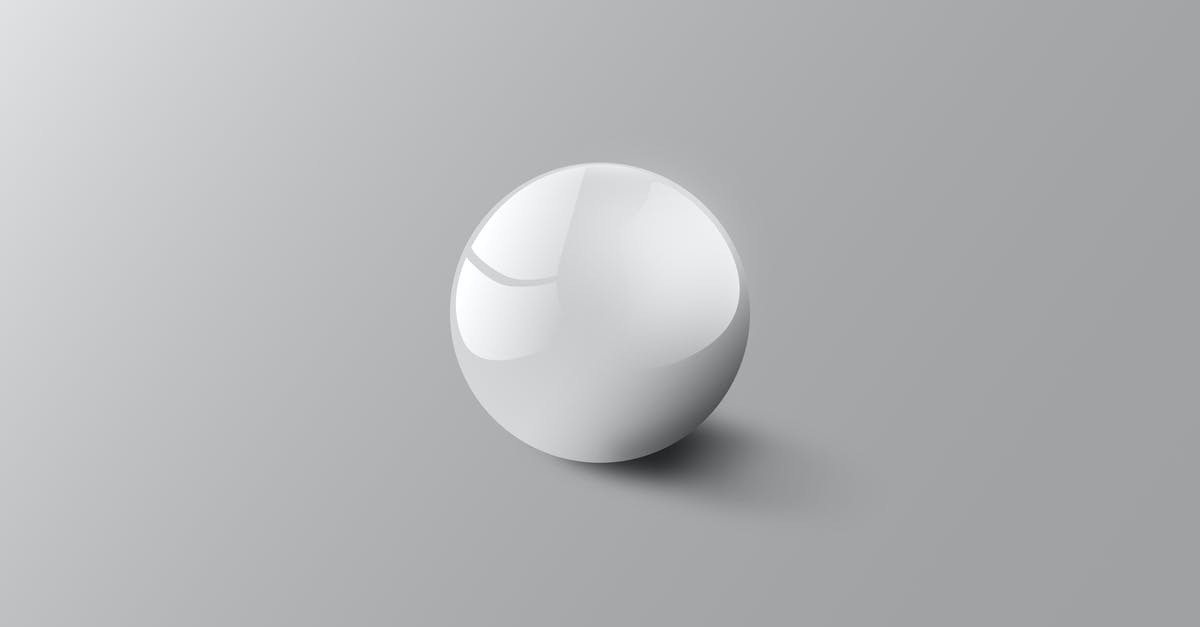 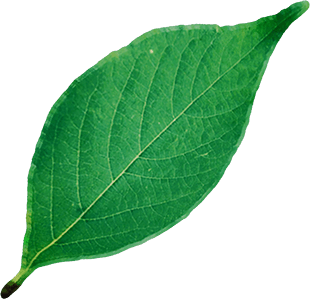 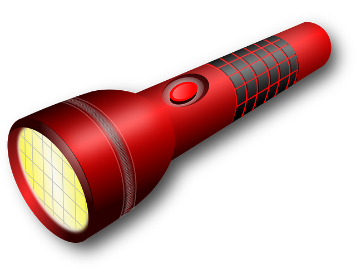 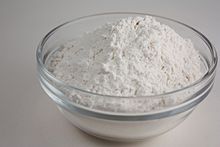 For the moon and the sun
Pop out of the egg
Full of flour to be the fat caterpillar
The egg
Each time the caterpillar is hungry
To eat and lay on
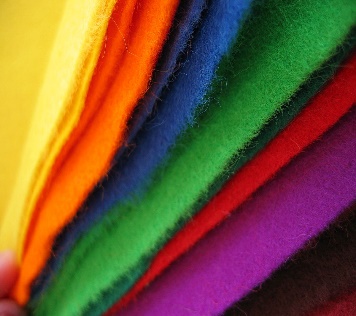 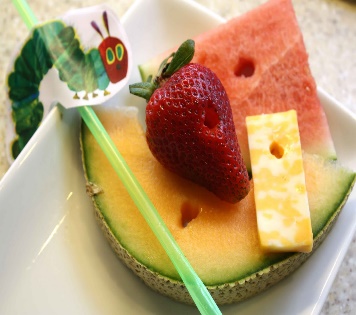 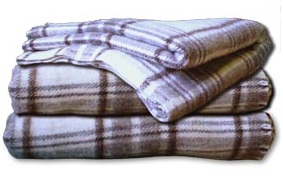 Look out for the pictures so you know when to use each item.
You don’t need all of them from the story
To wrap up like the cocoon
Textured material as the butterfly
The Very Hungry
Caterpillar
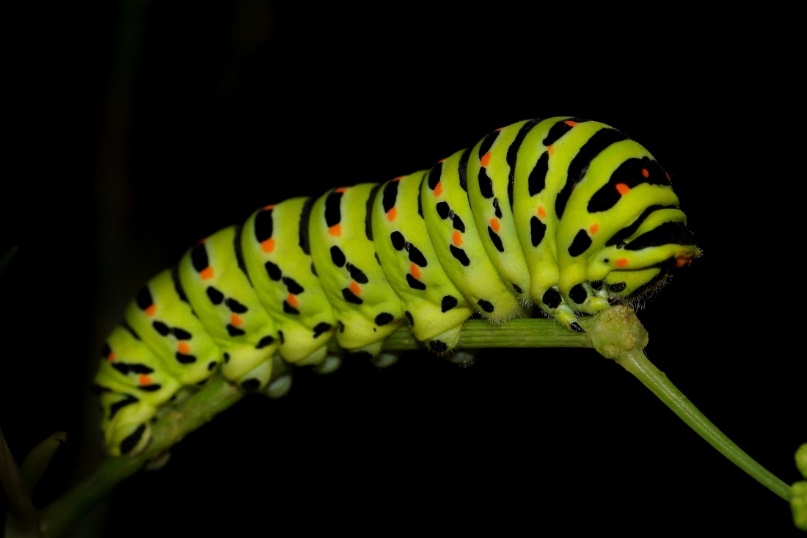 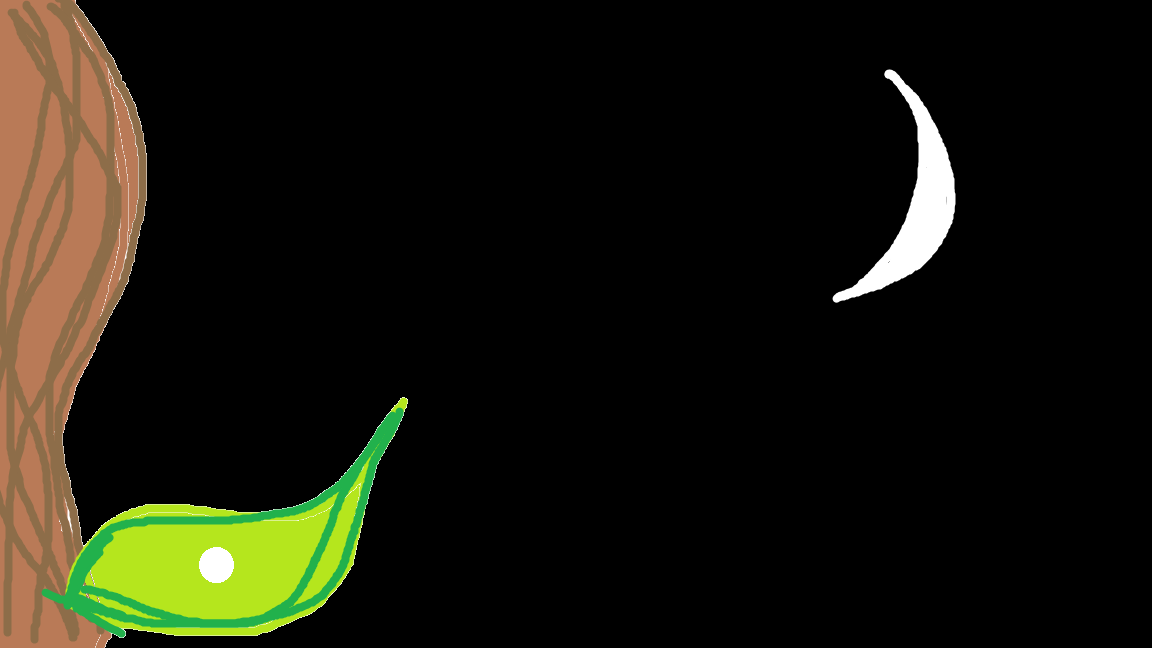 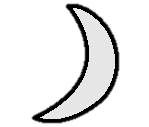 In the light of the moon, a little egg lay on a leaf.
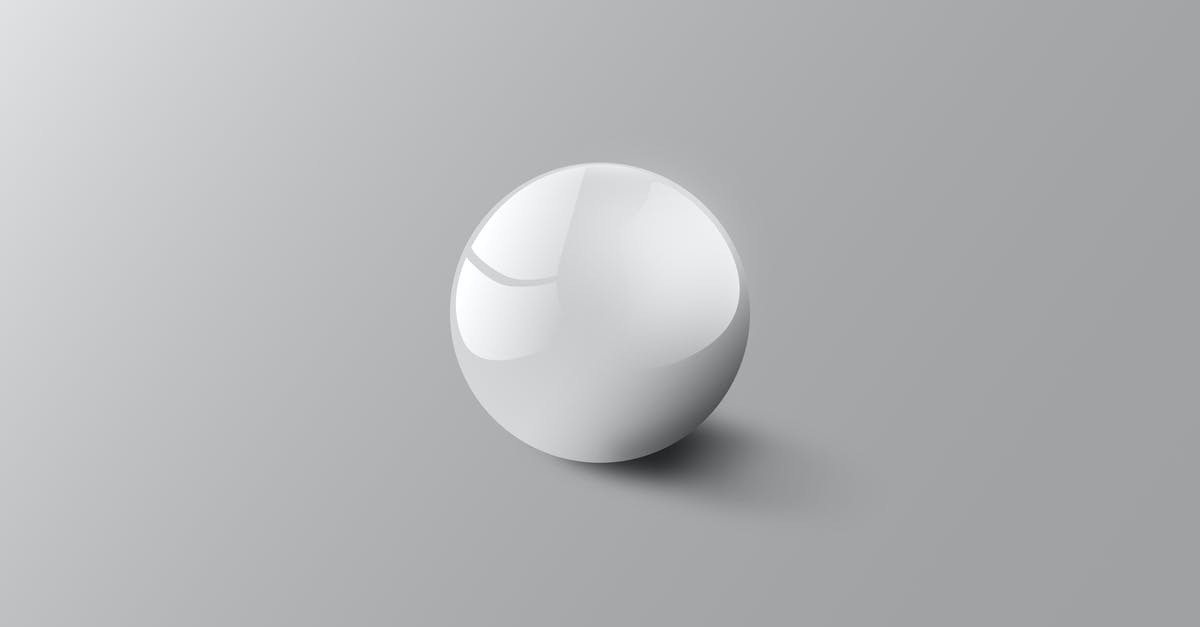 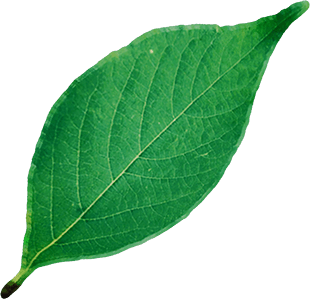 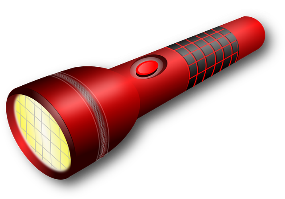 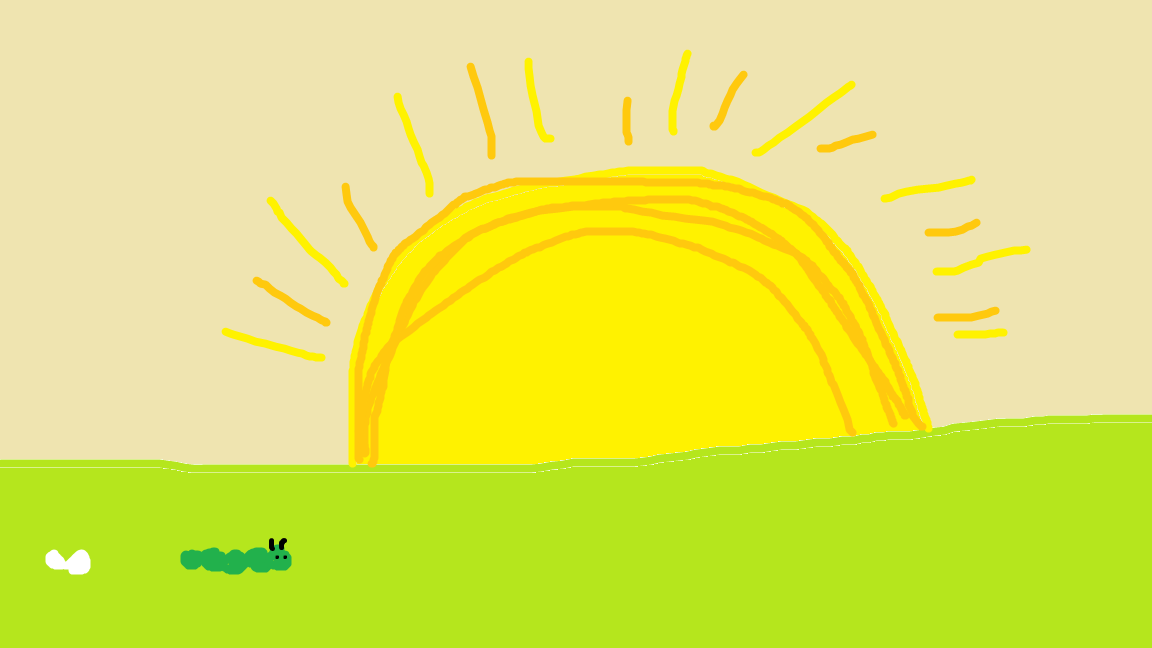 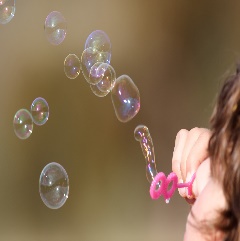 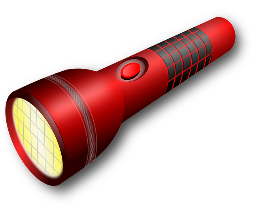 One Sunday morning, the warm sun came up and POP!
Out of the egg came a very tiny and hungry caterpillar.
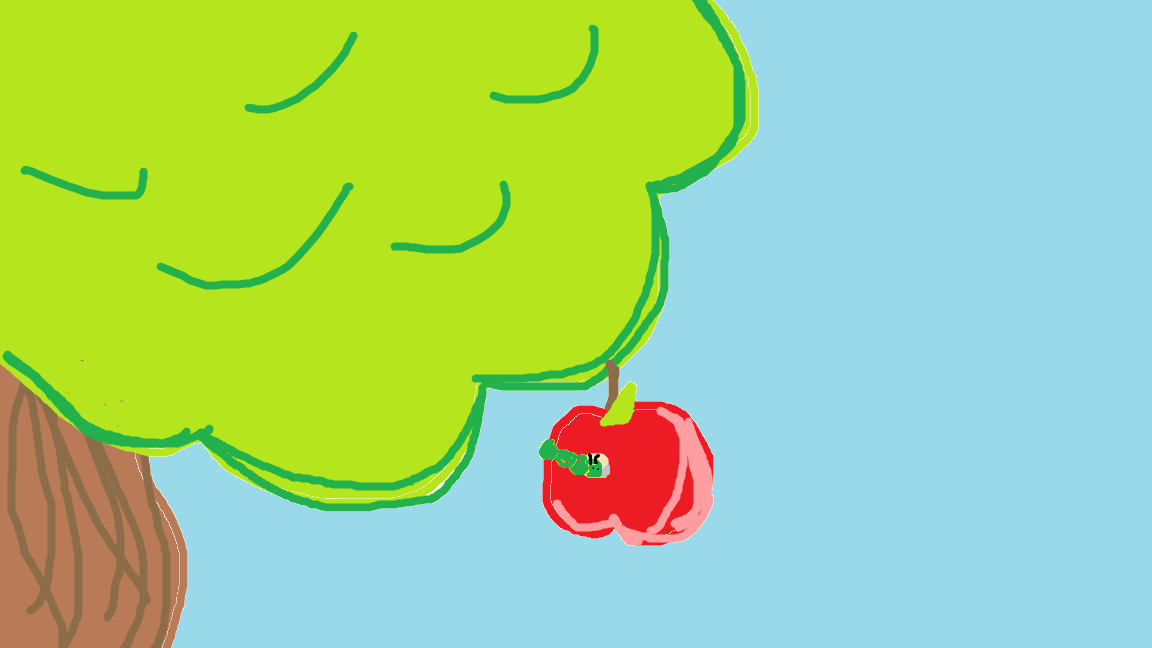 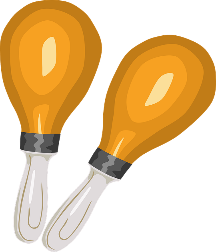 On Monday, he ate through 1 apple but he was still hungry.
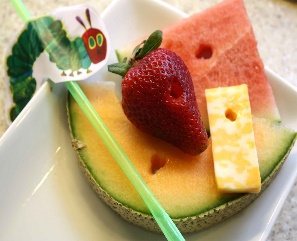 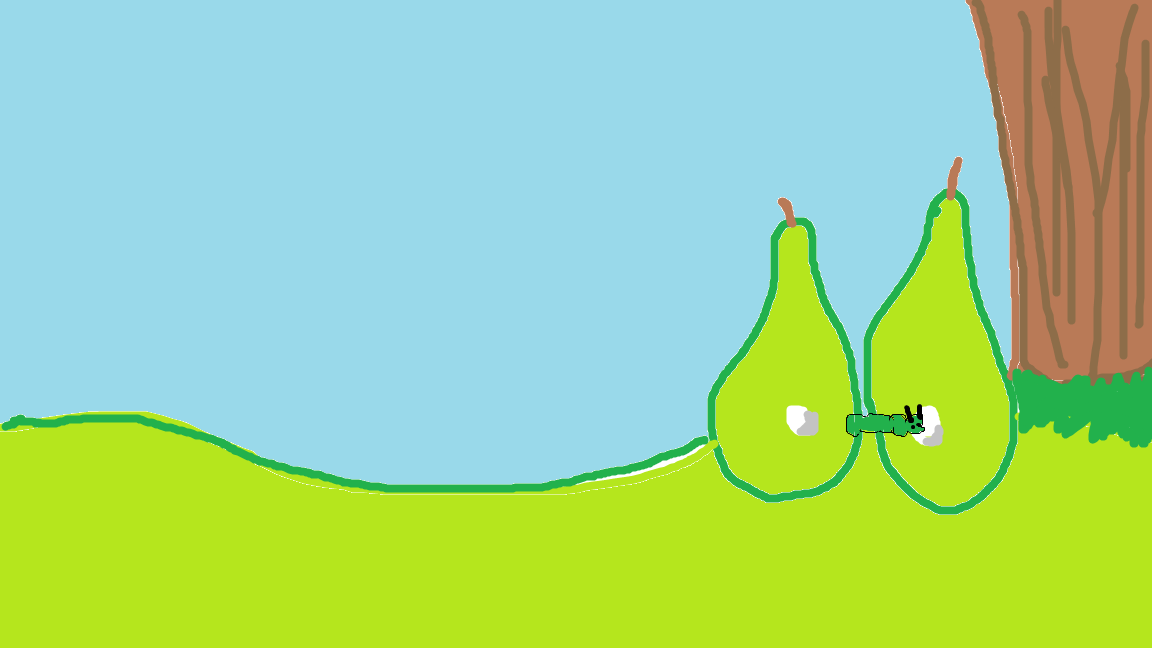 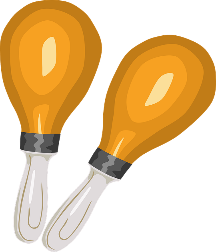 On Tuesday, he ate through 2 pears but he was still hungry.
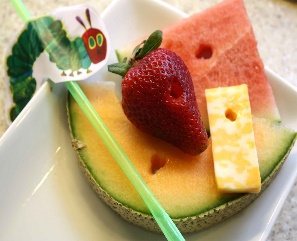 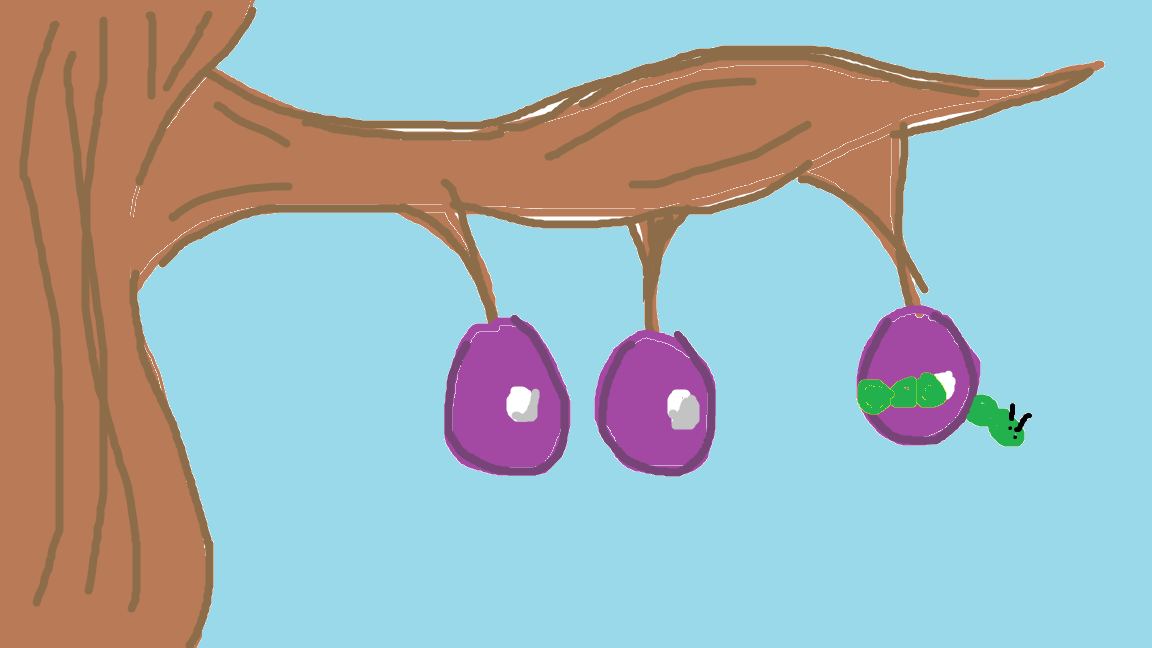 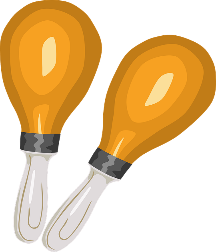 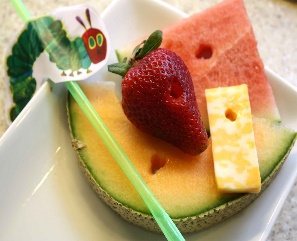 On Wednesday, he ate through 3 plums but he was still hungry.
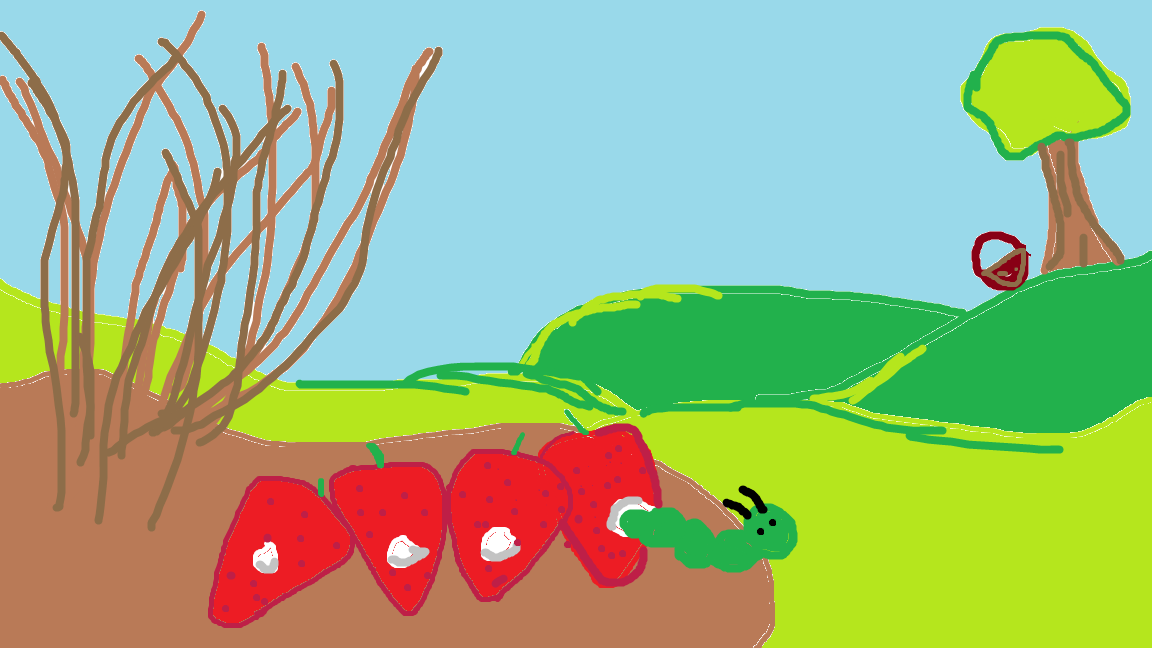 On Thursday, he ate through 4 strawberries but he was still hungry.
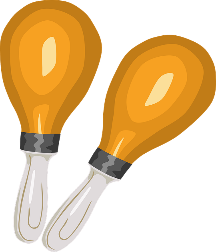 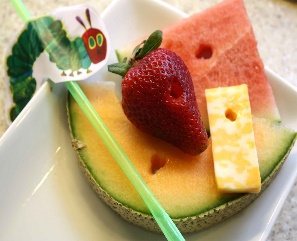 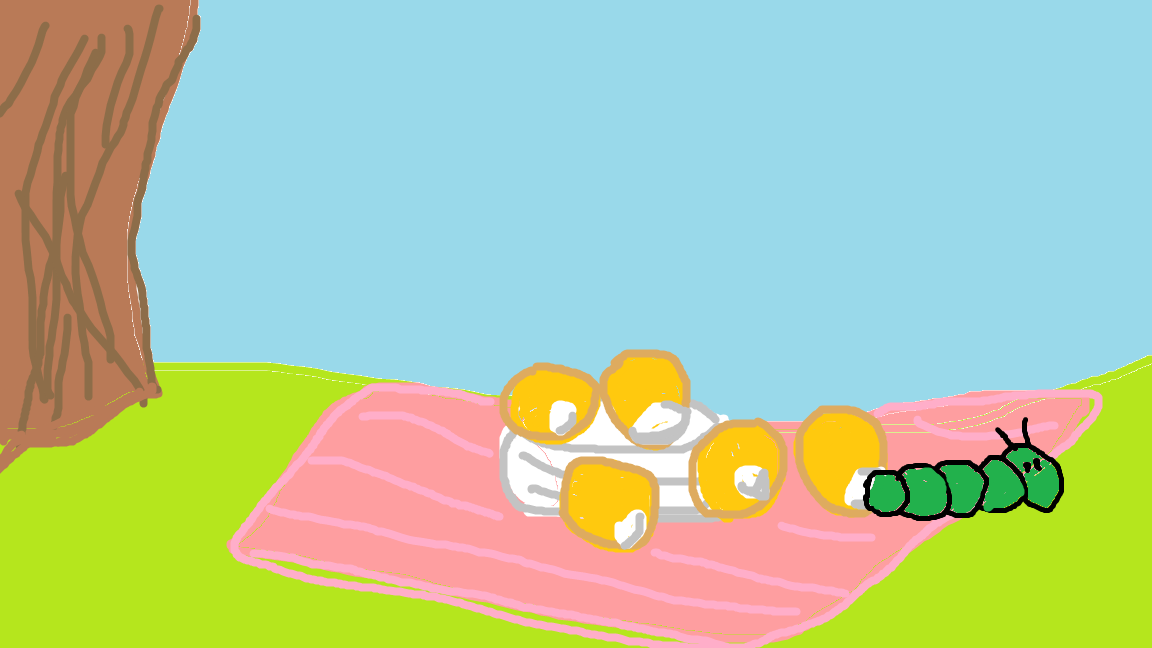 On Friday, he ate through 5 oranges but he was still hungry.
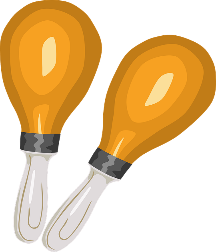 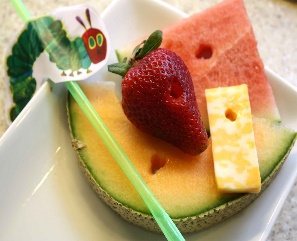 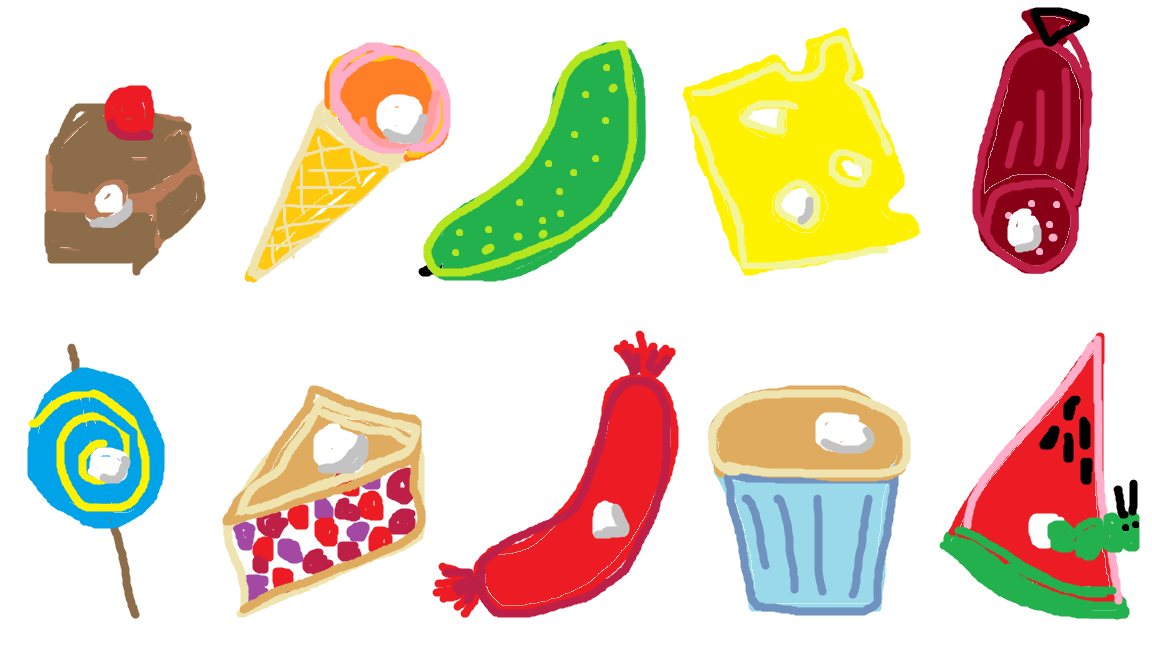 On Saturday, he ate through…
1 piece of chocolate cake, 1 ice cream cone,       1 pickle,                 1 slice of Swiss cheese,     1 slice of pepperoni
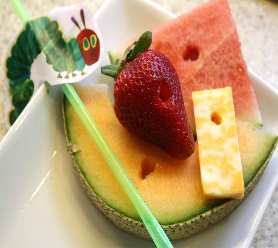 1 lollipop,           1 slice of cherry pie,          1 sausage,                     1 cupcake and    1 slice of watermelon.
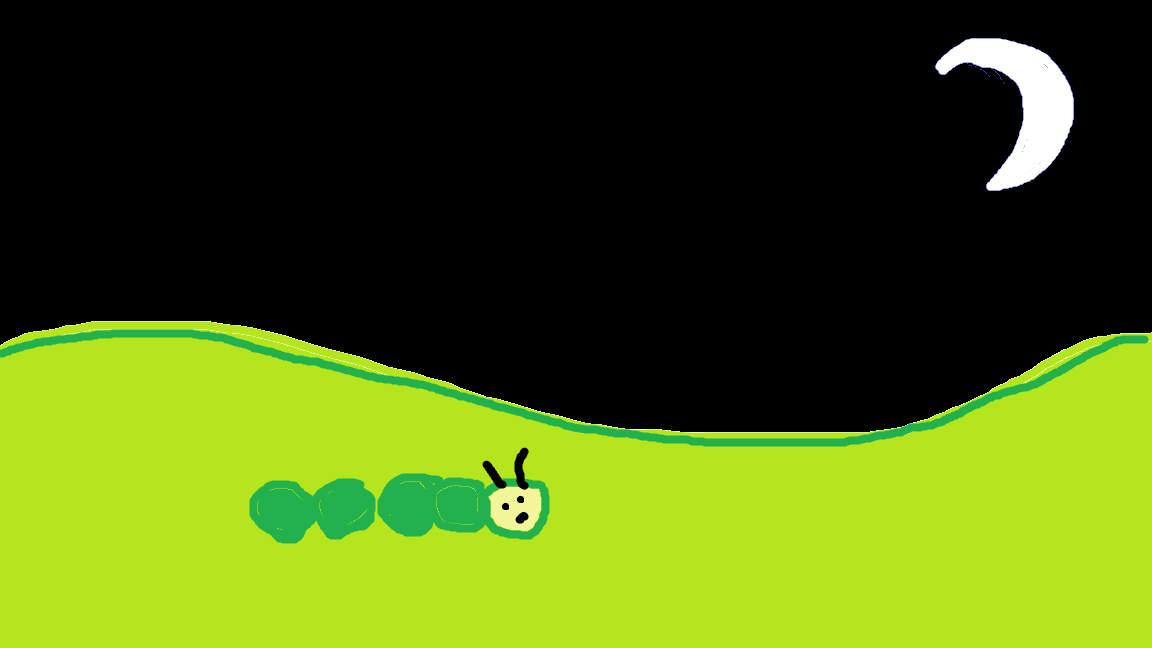 That night he had a stomach-ache.
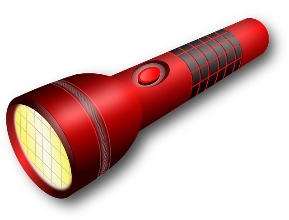 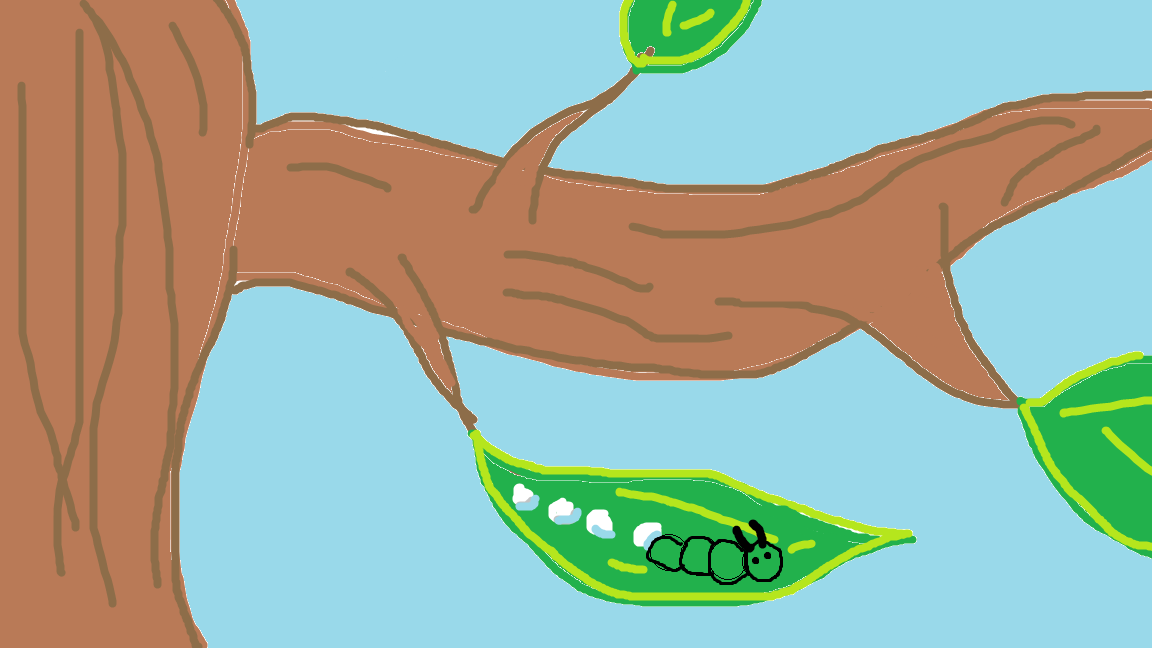 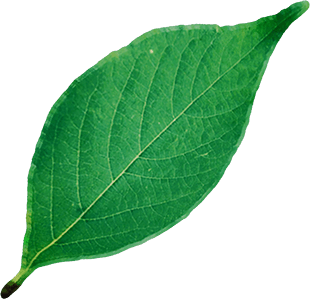 The next day was Sunday again. He ate through one leaf and felt much better.
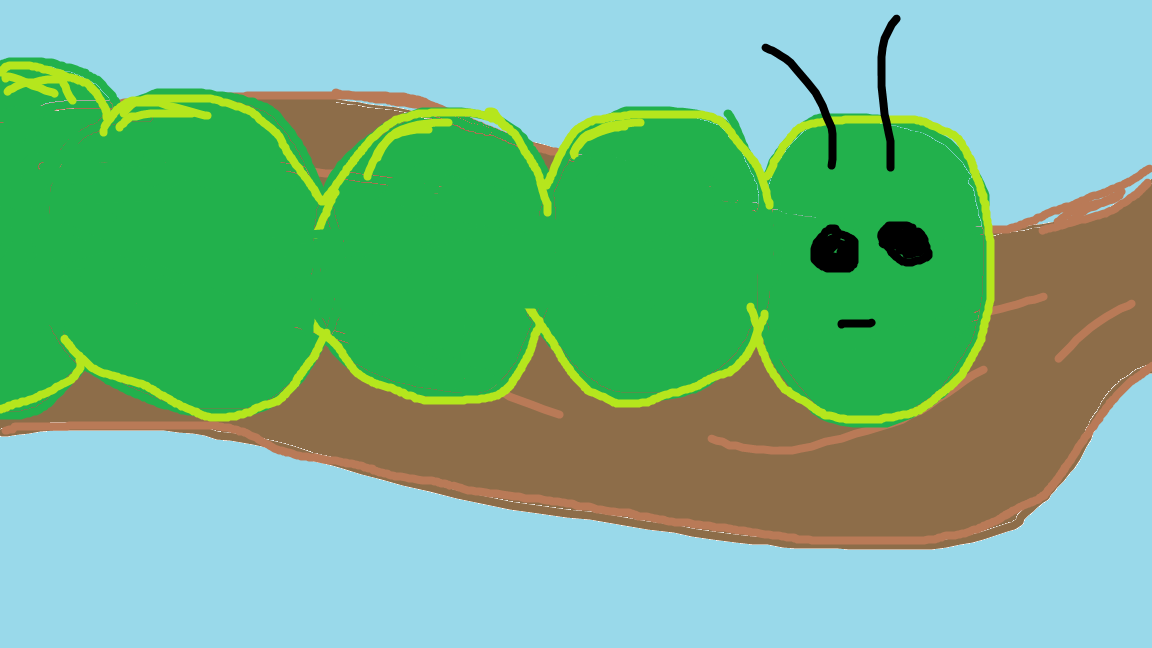 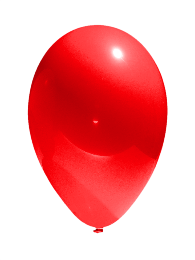 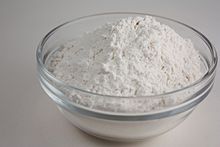 But he wasn’t a tiny caterpillar and smore and he wasn’t hungry. He was a big fat caterpillar.
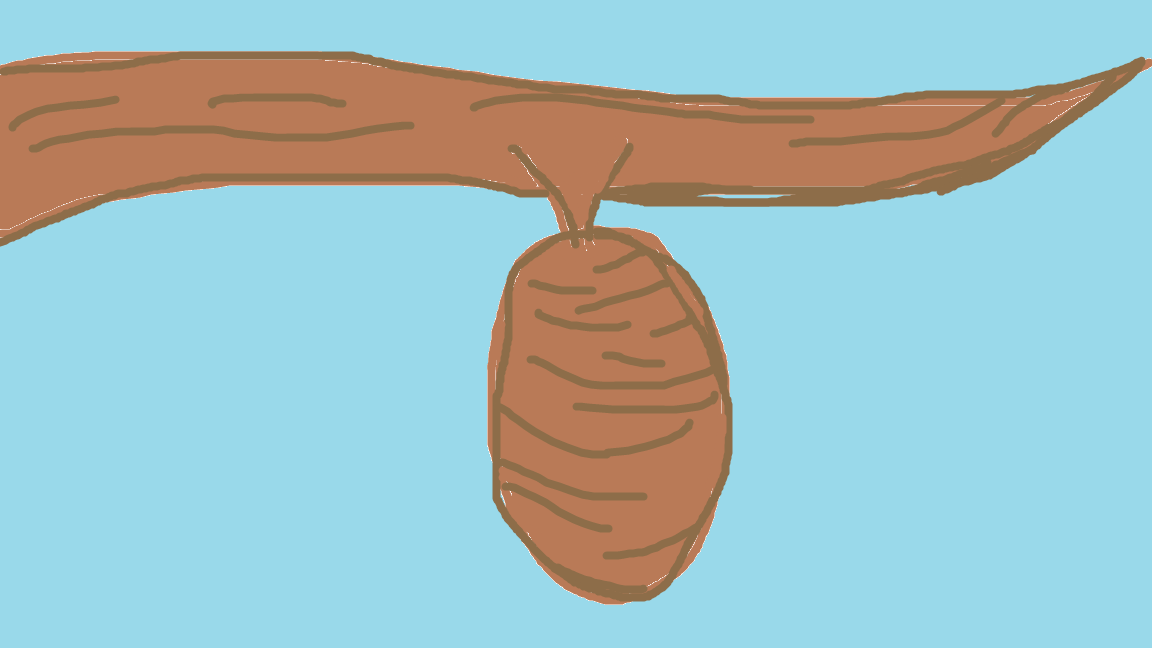 He wrapped himself a cocoon and stayed inside for more than 2 weeks.

Then he nibbled a hole in the cocoon and pushed his way out.
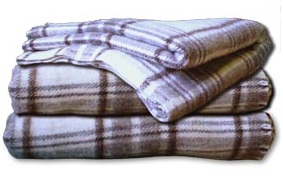 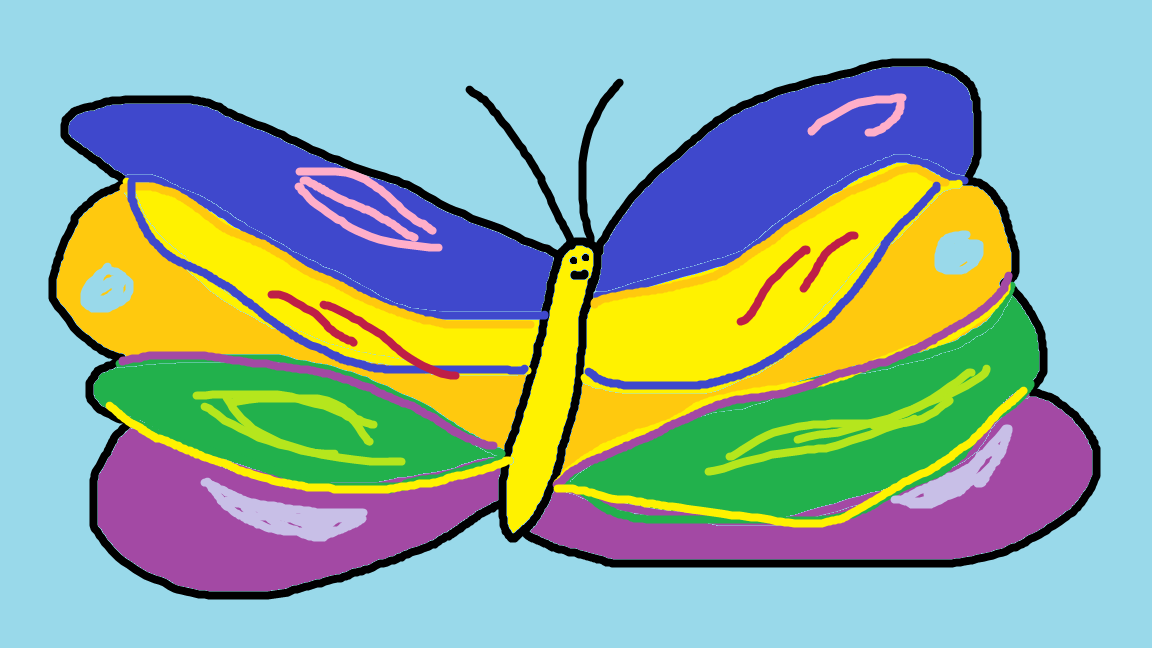 And he was a beautiful butterfly.
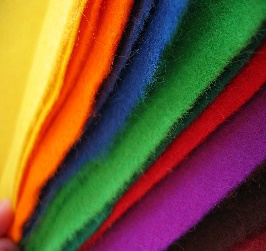